Título de la Presentación (40pts)
Presentation Title (40pts)
Nombre Apellidos, Co-Autores/as (36pts)
Name Last Names, Co-Authors
Instituciones / Institutions (26pts)
Una Psicología para todas las Americas
Sociedad Interamericana de Psicología (SIP) | sipsych.org
Titulo
Texto (26pts)
Gracias     Thanks     Obrigado/a     Merci
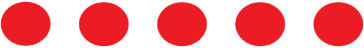 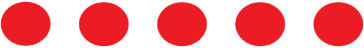 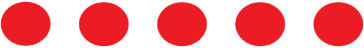 Información de contacto/ Contact information
Redes Sociales/Social Media
Una Psicología para todas las Americas
Sociedad Interamericana de Psicología (SIP) | CIP2025 Puerto Rico